В гостях у ежика
Подготовила   воспитатель МДОУ  №122
 Смовж А.П.
)
Кто колюч? Живет в лесу?Не боится кто лису?От нее он не бежит:В клубок свернется и лежит,Не видать ни глаз, ни ножек?Ты узнал? Ведь это – (Ежик)
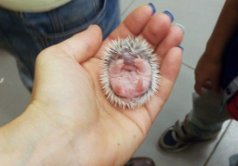 Спасибо за внимание!